«Огонь-друг 
                          или враг ?»
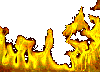 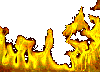 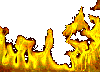 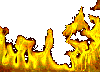 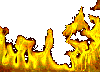 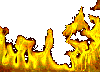 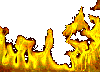 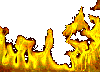 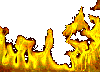 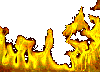 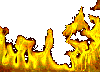 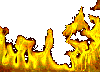 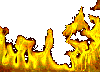 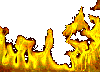 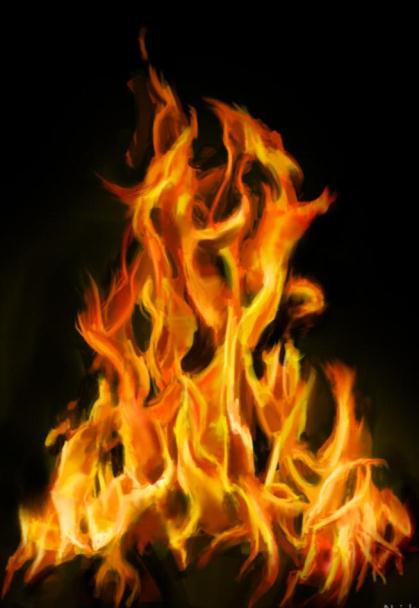 Рыжий зверь в печи сидит,
Рыжий зверь на всех сердит.
Он от злости ест дрова
Целый час, а может  - два.
Ты его рукой не тронь,
Искусает всю ладонь.
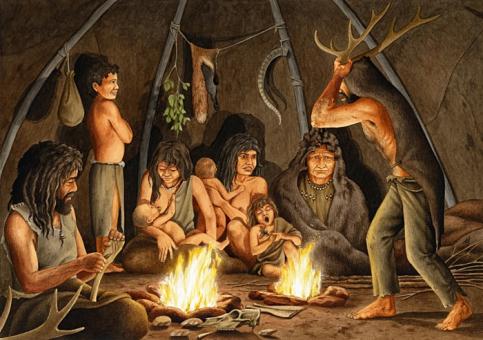 Огонь издавна был другом человека. Наши древние предки знали немало секретов и хитростей добывания огня. Они считали его 
живым существом, «приручали» его, поселяя
 в своих пещерах.
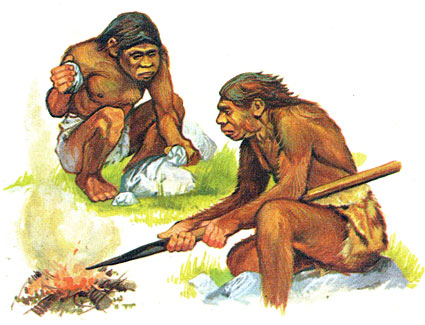 Он помогал людям бороться за существование, готовить пищу. Огонь спасал от холода, помогал в борьбе  со страшными хищниками, отпугивая их от пещер и стоянок древнего человека.
Огонь друг
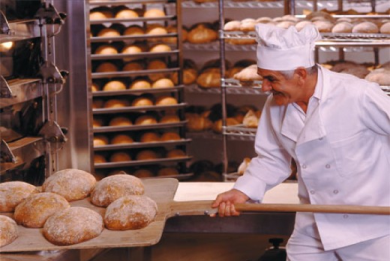 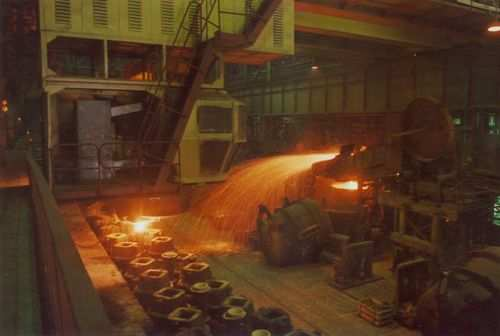 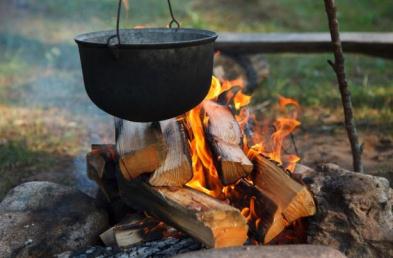 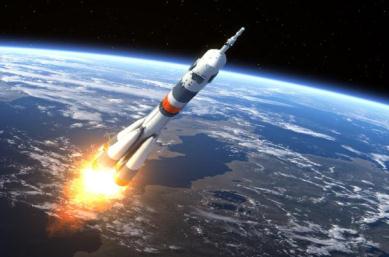 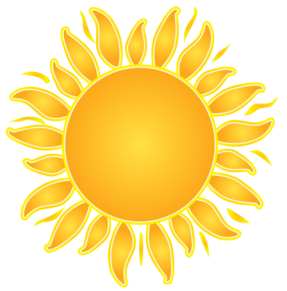 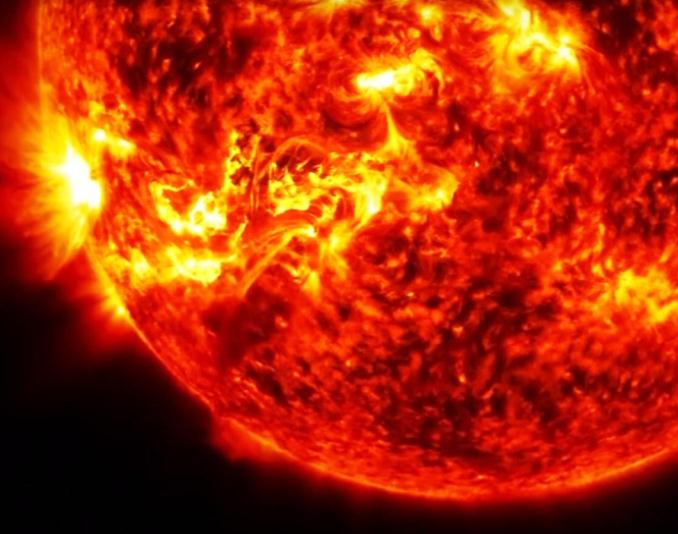 Солнце – тоже огонь.
Это  огромный раскалённый шар, 
в котором сгорают газы, 
неся нам тепло и свет.
 Без этого огня 
не было бы жизни 
на нашей планете.
Огонь враг
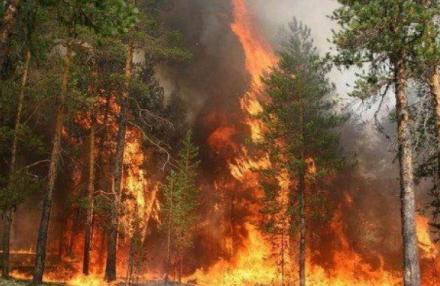 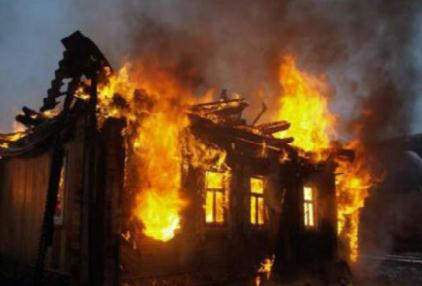 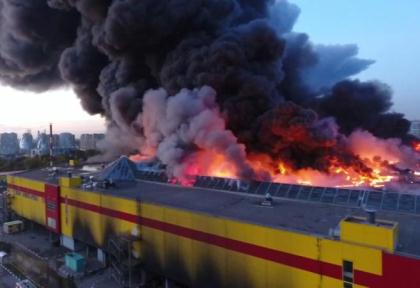 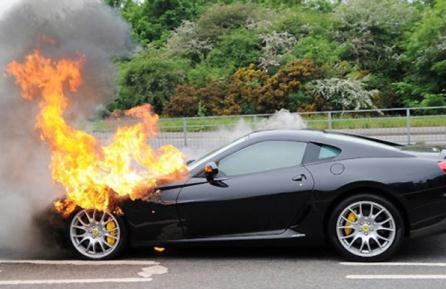 Причины пожара
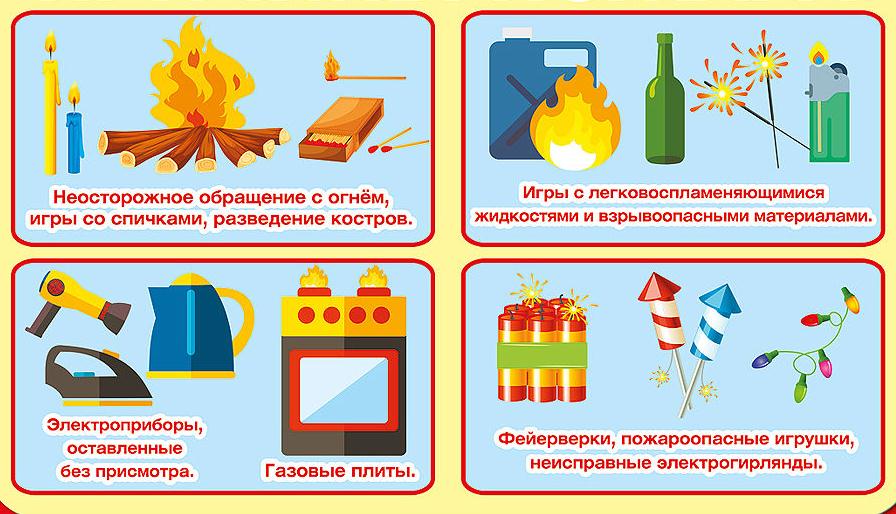 Как вести себя при пожаре
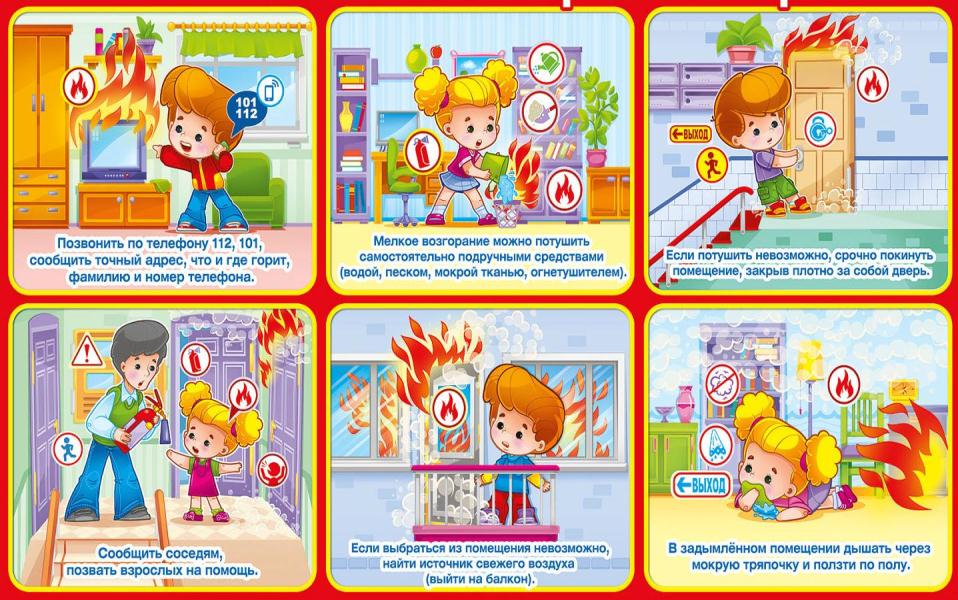 Знает каждый гражданин
1 0 1
Пожарный номер - 101
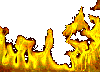 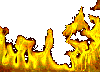 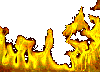 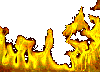 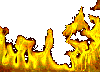 Пожарный первым приходит на помощь 
во время пожара
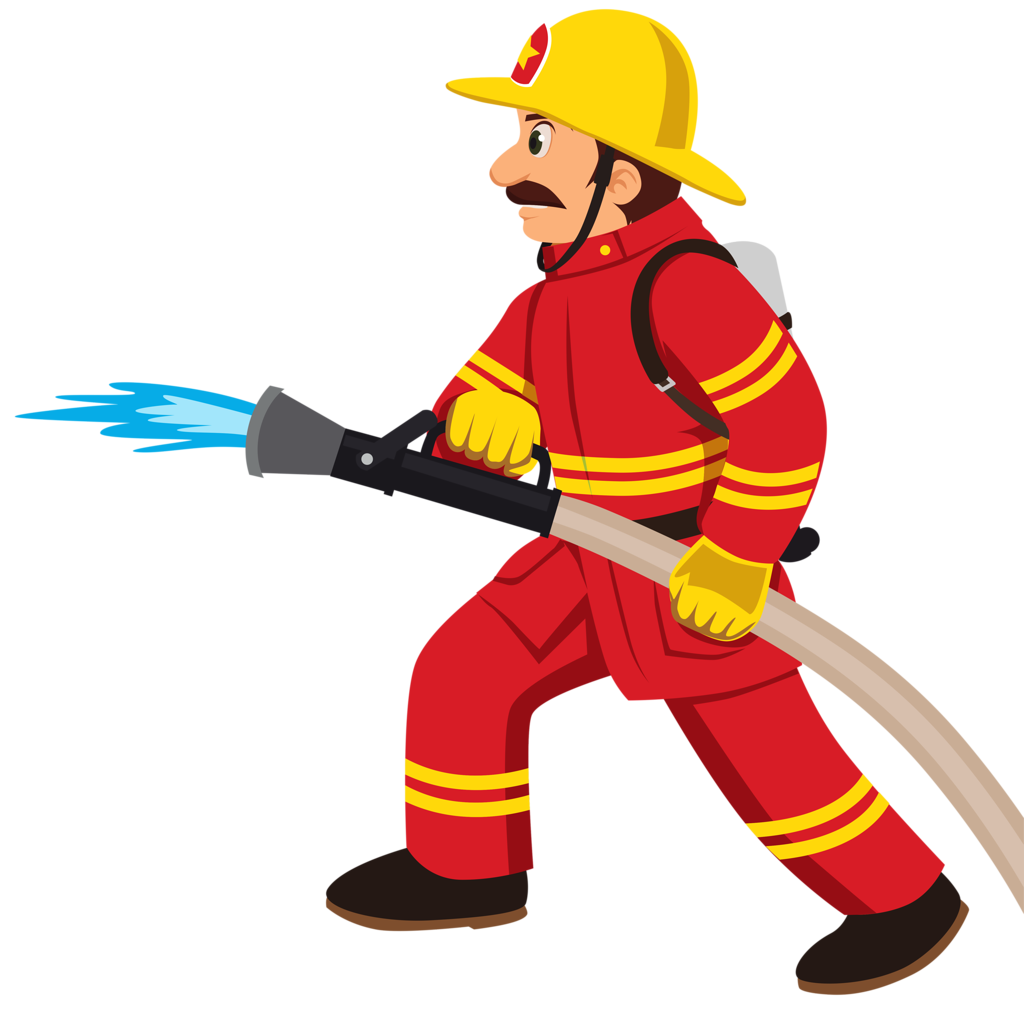 Он должен быть умным, смелым, отважным, сильным, выносливым, ловким…..
Назови огнеопасные предметы
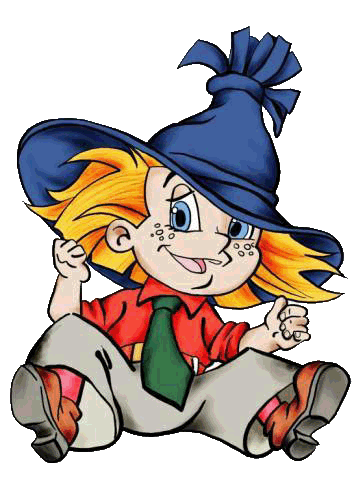 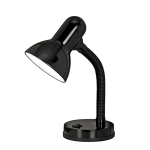 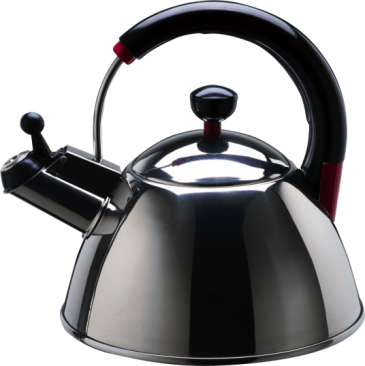 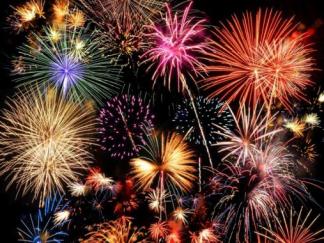 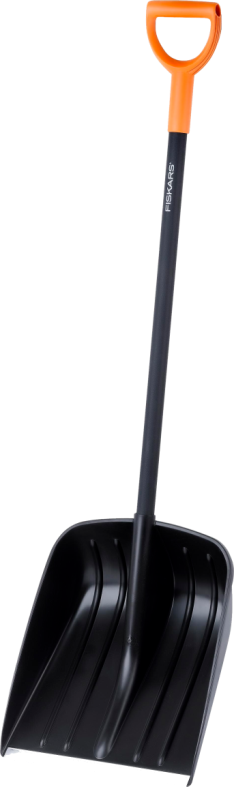 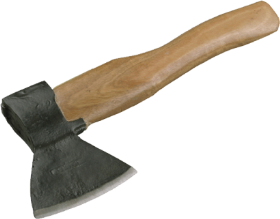 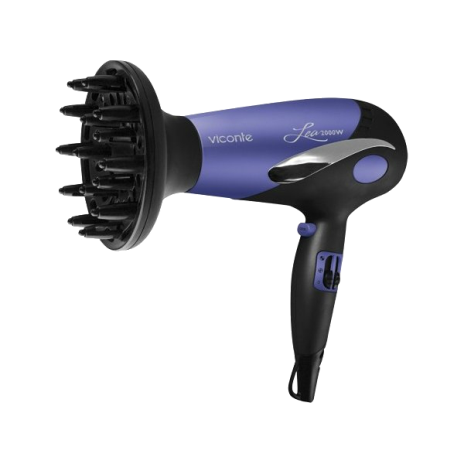 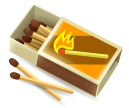 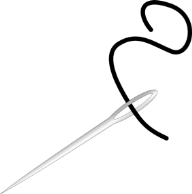 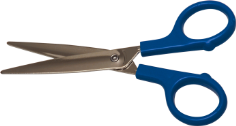 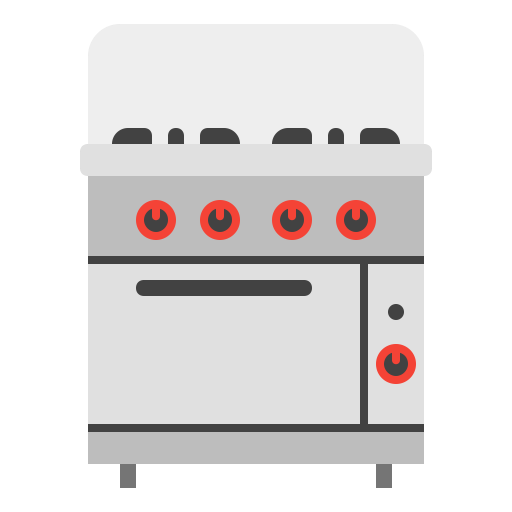 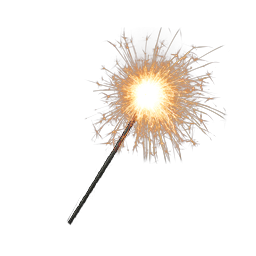 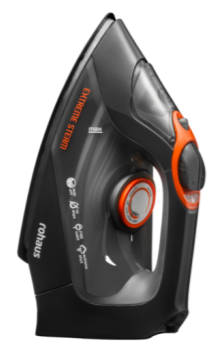 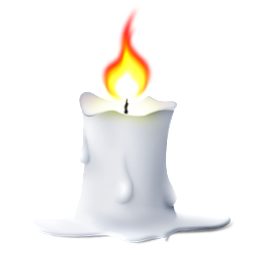